Mission Impossible
[Speaker Notes: Students copy table into their books]
9. Ich habe meinen Arm gebrochen!
12. Mein bester Freund ist super freundlich!
20. Ich bin zu Fuß gegangen
19 Meine Schwester wird in der Zukunft Tierärztin sein.
13. Meine Eltern werden heute Abend Tennis spielen.
14. Du bist sehr kreativ!
11. Wir sind nach Portugal gefahren.
4. Er hat Bratwurst gegessen
6. Ich habe einen Film gesehen
2. Ich werde meine Hausaufgaben machen.
17. Sie arbeiten in einer Bank
16. Ich übe Klavier
10. Sie wird nach Österreich fahren
8. Sie ist krank!
15. Ich bin ins Kino gegangen.
5. Ich lerne gern Deutsch!
18. Mein Bruder trinkt gern Tee aber ich finde es ekelhaft.
3. Du hast ein tolles Haus!
1. Wir spielen Tischtennis
7. Wir werden in ein italienisches Restaurant gehen
Mission Impossible
[Speaker Notes: Second go]
9. Ich habe meinen Arm gebrochen!
12. Mein bester Freund ist super freundlich!
20. Ich bin zu Fuß gegangen
19 Meine Schwester wird in der Zukunft Tierärztin sein.
13. Meine Eltern werden heute Abend Tennis spielen.
14. Du bist sehr kreativ!
11. Wir sind nach Portugal gefahren.
4. Er hat Bratwurst gegessen
6. Ich habe einen Film gesehen
2. Ich werde meine Hausaufgaben machen.
17. Sie arbeiten in einer Bank
16. Ich übe Klavier
10. Sie wird nach Österreich fahren
8. Sie ist krank!
15. Ich bin ins Kino gegangen.
5. Ich lerne gern Deutsch!
18. Mein Bruder trinkt gern Tee aber ich finde es ekelhaft.
3. Du hast ein tolles Haus!
1. Wir spielen Tischtennis
7. Wir werden in ein italienisches Restaurant gehen
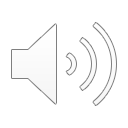 Mission Impossible
[Speaker Notes: Second go]
Mission Impossible
1. Wir spielen Tischtennis
13. Meine Eltern werden heute Abend Tennis spielen.
2. Ich werde meine Hausaufgaben machen.
3. Du hast ein tolles Haus!
14. Du bist sehr kreativ!
4. Er hat Bratwurst gegessen
15. Ich bin ins Kino gegangen.
5. Ich lerne gern Deutsch!
16. Ich übe Klavier
17. Sie arbeiten in einer Bank
6. Ich habe einen Film gesehen
7. Wir werden in ein italienisches Restaurant gehen
18. Mein Bruder trinkt gern Tee aber ich finde es ekelhaft.
8. Sie ist krank!
9. Ich habe meinen Arm gebrochen!
19 Meine Schwester wird in der Zukunft Tierärztin sein.
10. Sie wird nach Österreich fahren
20. Ich bin zu Fuß gegangen
11. Wir sind nach Portugal gefahren.
12. Mein bester Freund ist super freundlich!
[Speaker Notes: Go through the answers (don’t translate)]
Mission Impossible
[Speaker Notes: check]
Mission Impossible
1. Wir spielen Tischtennis
13. Meine Eltern werden heute Abend Tennis spielen.
2. Ich werde meine Hausaufgaben machen.
3. Du hast ein tolles Haus!
14. Du bist sehr kreativ!
4. Er hat Bratwurst gegessen
15. Ich bin ins Kino gegangen.
5. Ich lerne gern Deutsch!
16. Ich übe Klavier
17. Sie arbeiten in einer Bank
6. Ich habe einen Film gesehen
7. Wir werden in ein italienisches Restaurant gehen
18. Mein Bruder trinkt gern Tee aber ich finde es ekelhaft.
8. Sie ist krank!
9. Ich habe meinen Arm gebrochen!
19 Meine Schwester wird in der Zukunft Tierärztin sein.
10. Sie wird nach Österreich fahren
20. Ich bin zu Fuß gegangen
11. Wir sind nach Portugal gefahren.
12. Mein bester Freund ist super freundlich!
[Speaker Notes: Translate into English with a partner]